Муниципальное автономное дошкольное образовательное учреждение детский сад №3 «Светлячок»
Игра-тренажёр для детей старшего дошкольного возраста по теме:
Автоматизация звука [С]
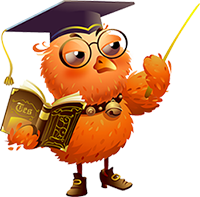 Автор: 
Хузина Ольга Михайловна
Учитель-логопед
Список заданий

Автоматизация в начале слова
Автоматизация в середине слова
3.  Автоматизация в конце слова
4.  Автоматизация в предложении
5. Автоматизация в скороговорках
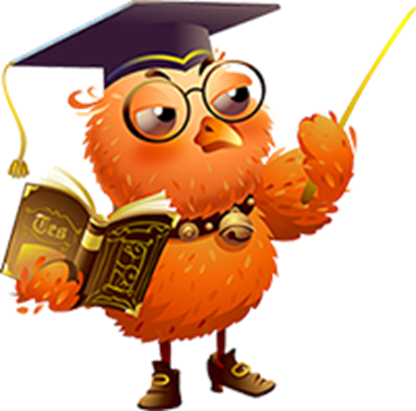 Если ты успешно справился со всеми заданиями, то можешь получить музыкальный подарок от тётушки Совы.
Подарок
Конец
Задание : 
Нажимай на стрелки курсором и называй картинки, которые будут появляться. 
Чётко произноси звук [C] в названии предметов.
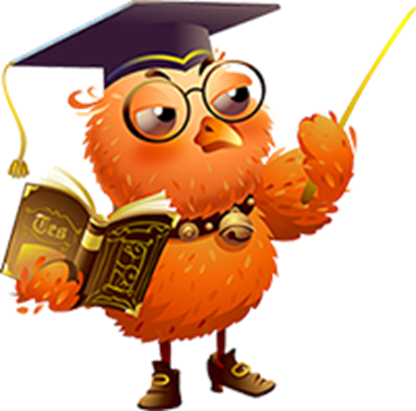 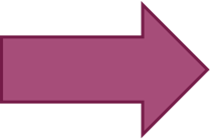 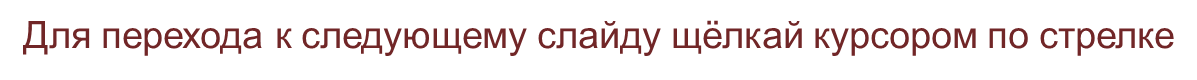 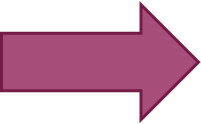 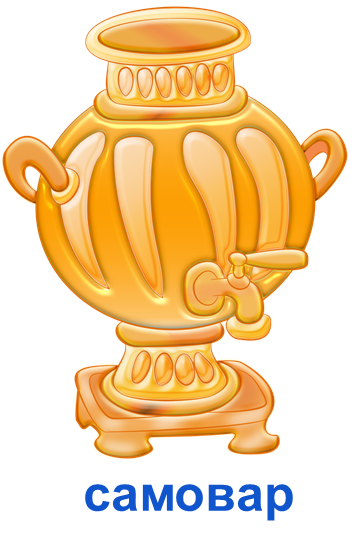 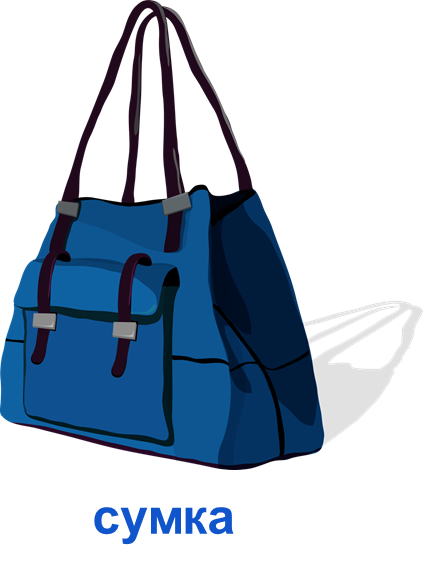 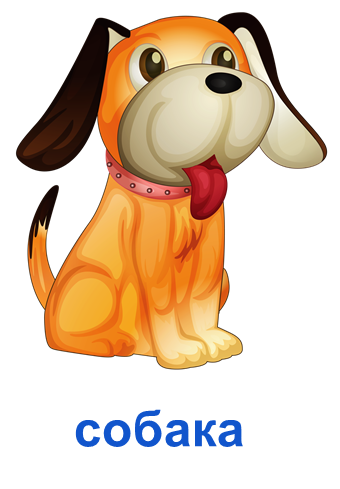 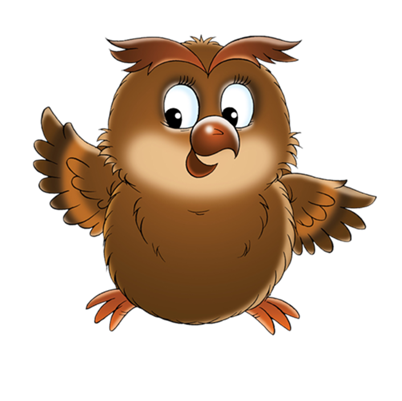 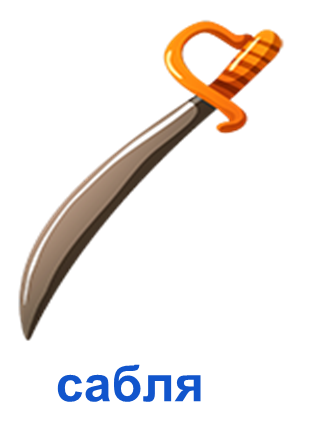 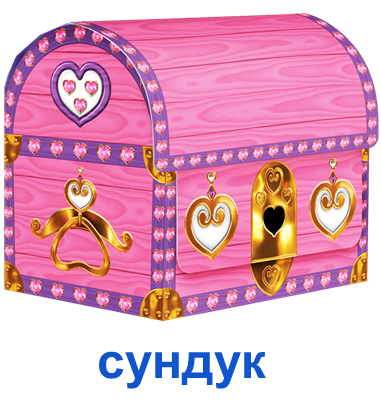 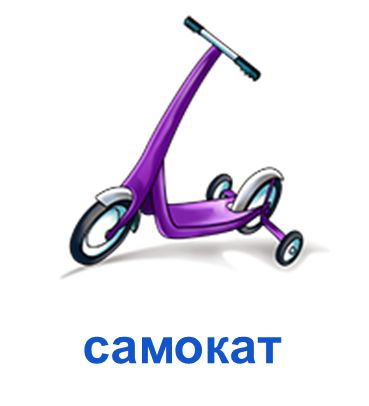 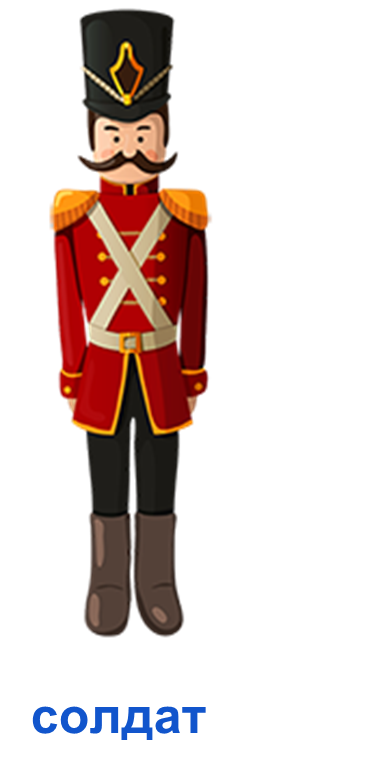 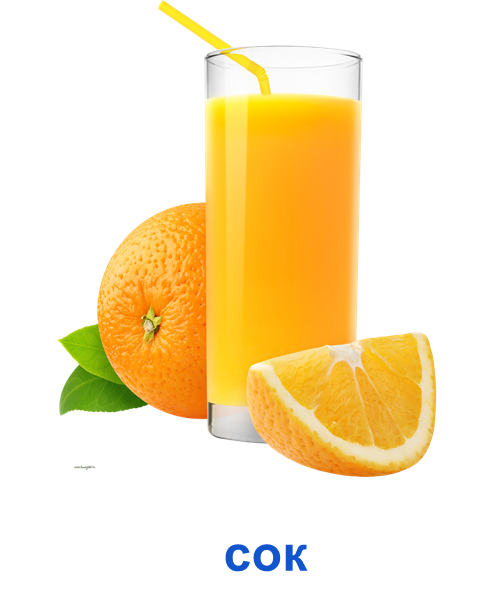 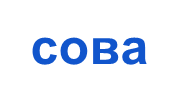 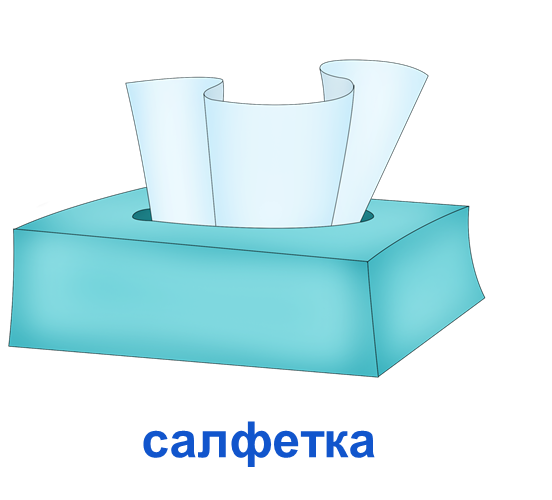 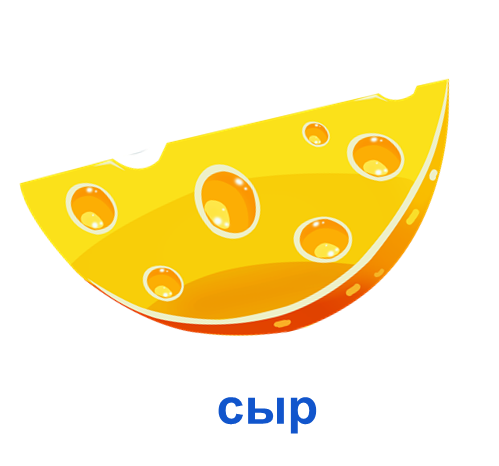 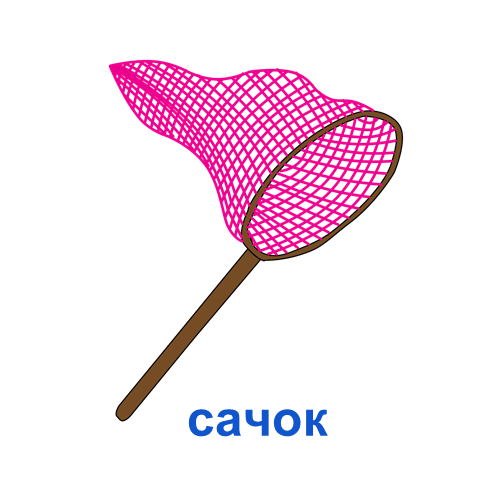 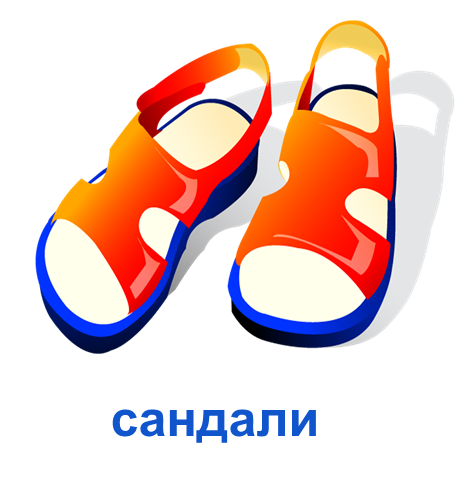 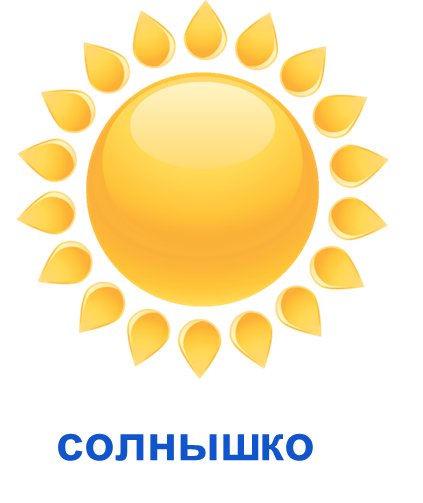 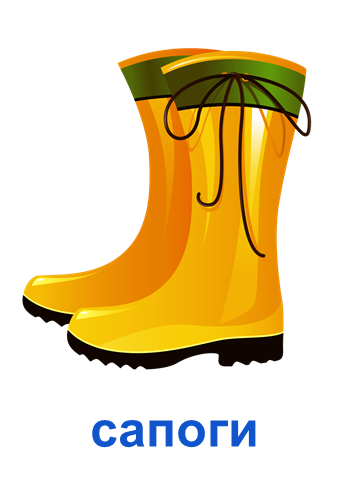 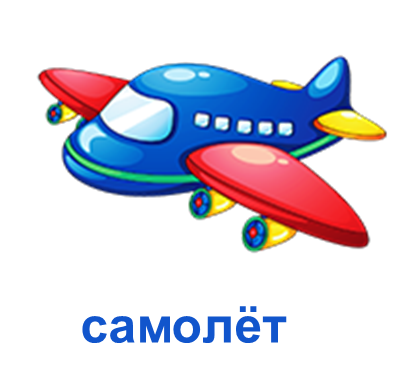 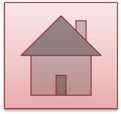 Повторяй чистоговорки, чётко проговаривая звук [С].
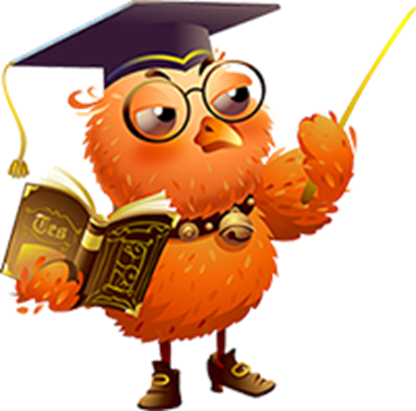 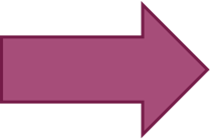 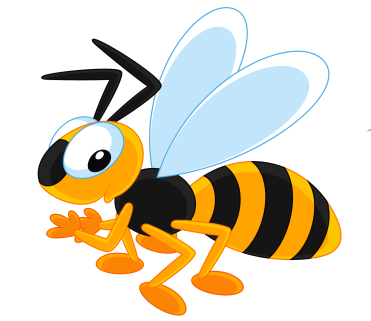 Са-са-са - вот летит
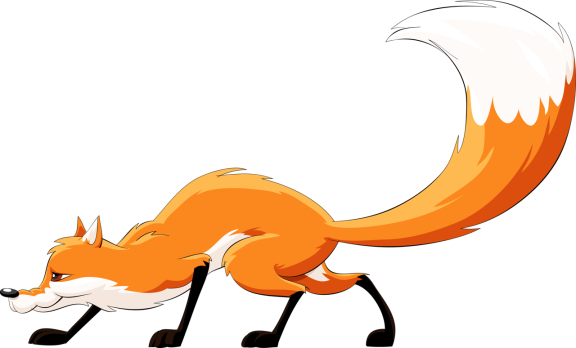 Са-са-са - у норы стоит
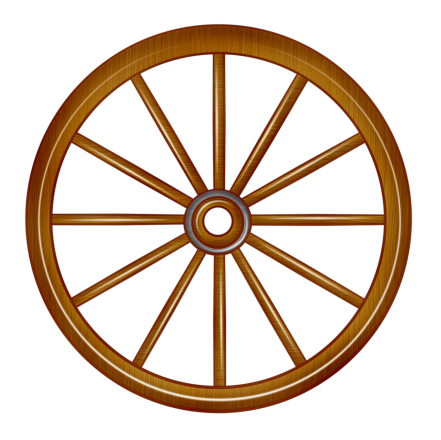 Со-со-со - у Сани
Сы-сы-сы - у папы длинные
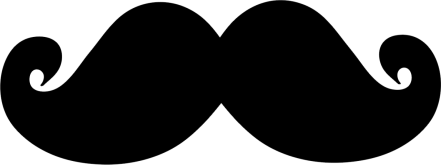 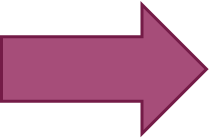 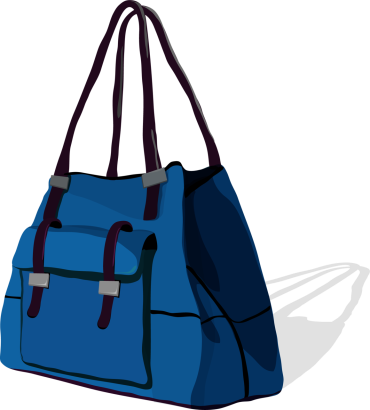 новую несу.
Су-су-су -
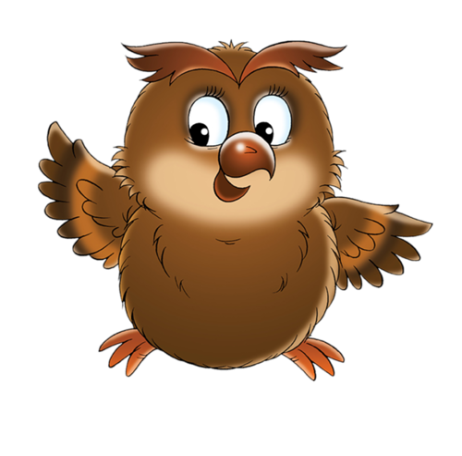 Су-су-су -
встретил я в лесу.
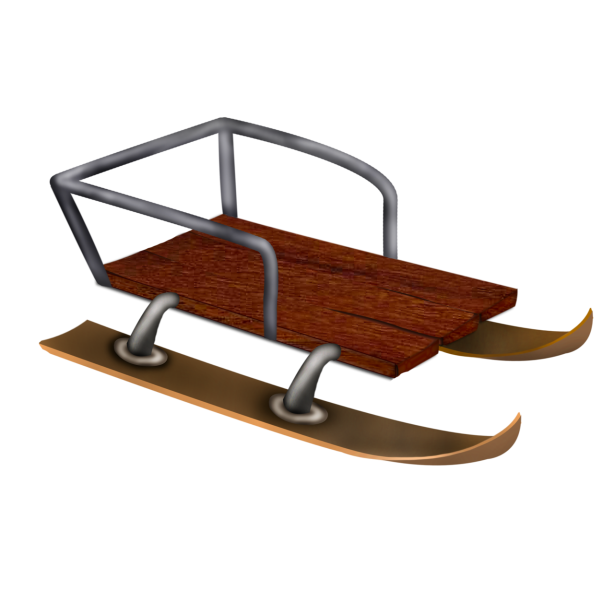 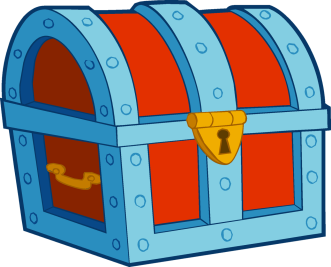 отвезу.
на
Cу-су-су -
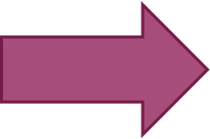 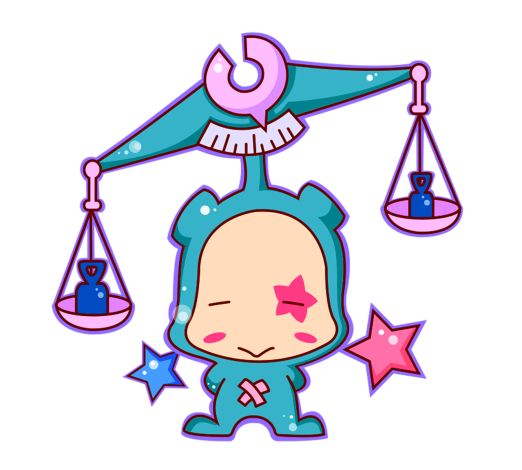 Сы-сы-сы - на столе стоят
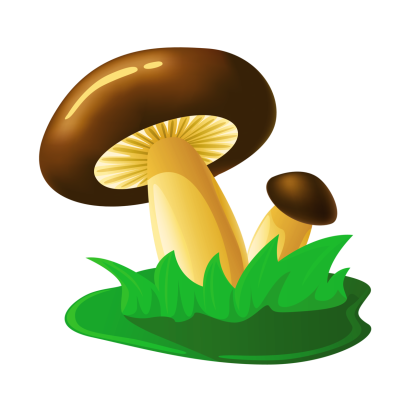 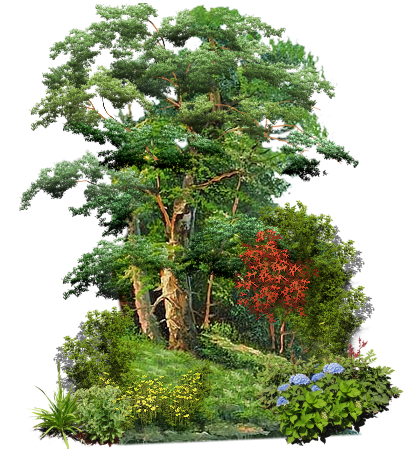 Су-су-су -
выросли в
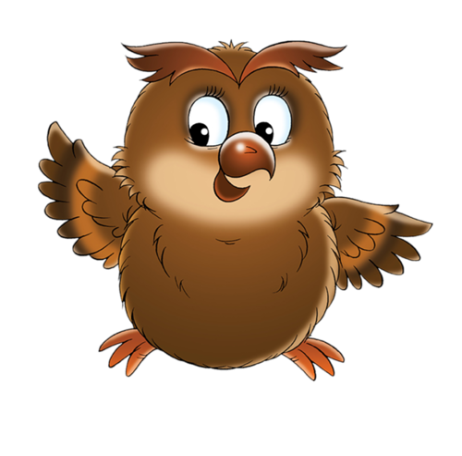 Са-са-са- на суку сидит
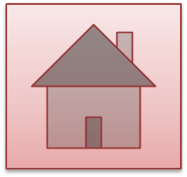 Называй картинки, чётко произнося  звук [С] 
в конце слова
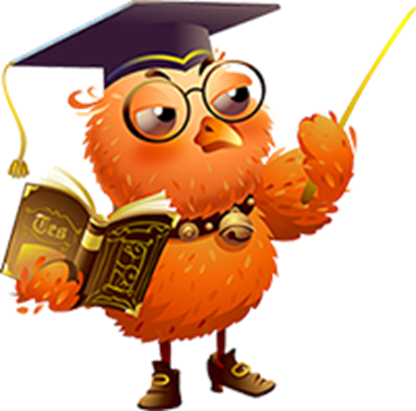 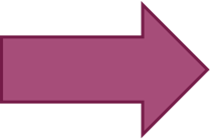 Задание: Называй картинки, чётко проговаривая звук С.
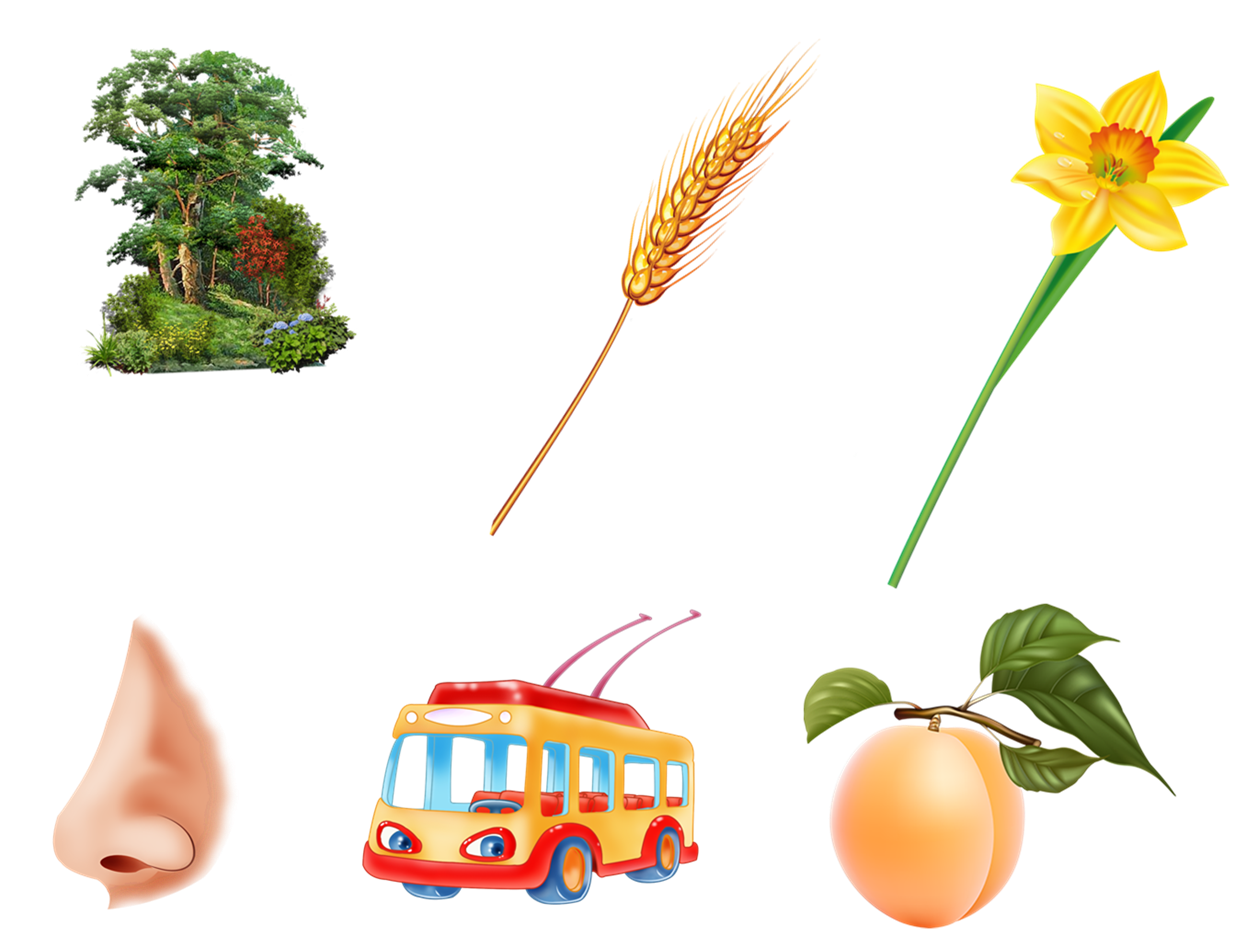 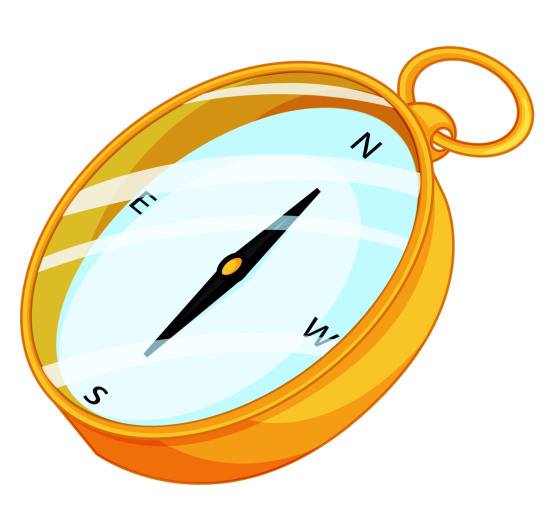 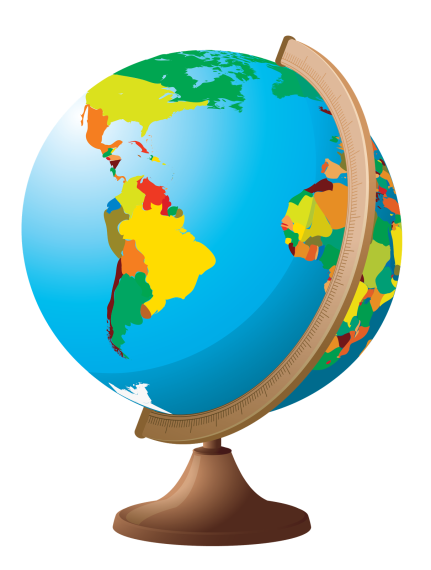 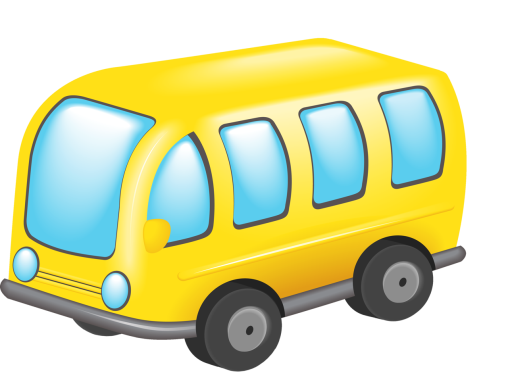 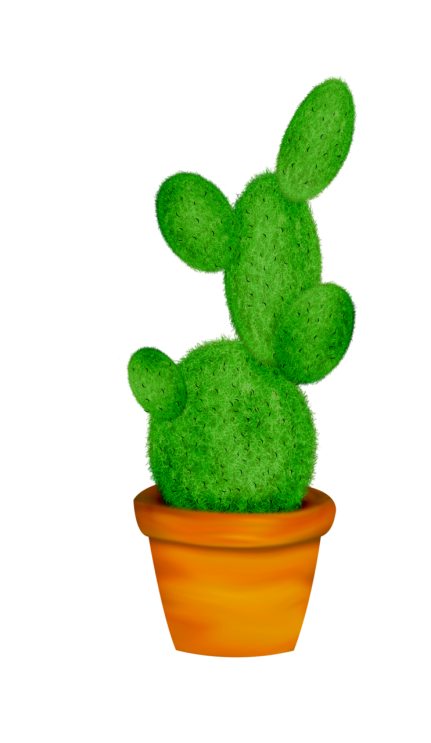 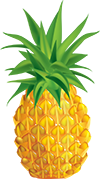 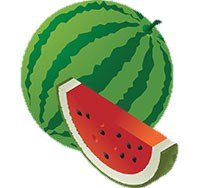 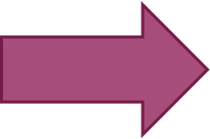 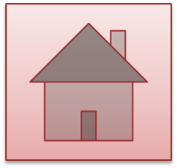 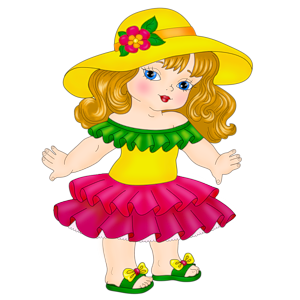 Это Соня.
Составь по картинкам предложения про неё.
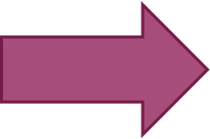 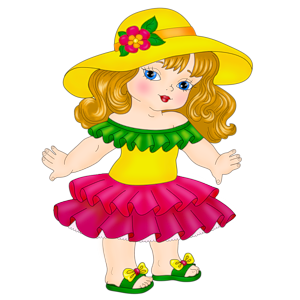 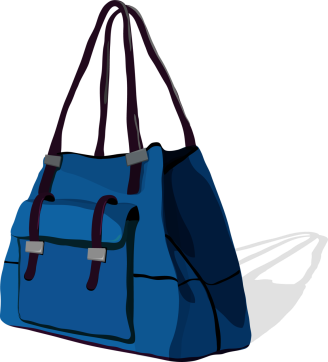 У
.
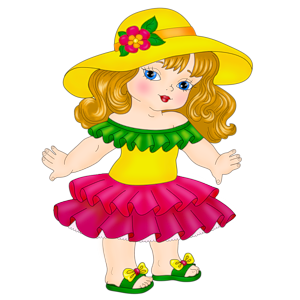 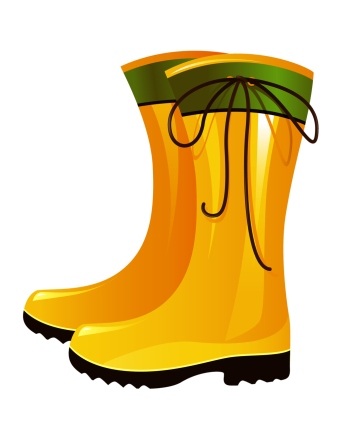 купили
.
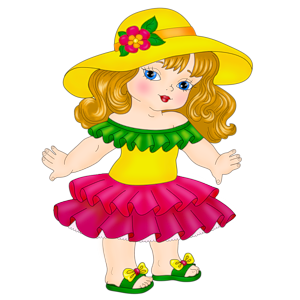 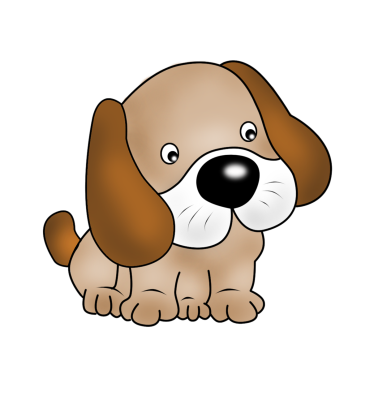 подарили
.
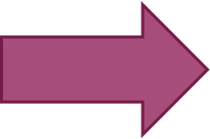 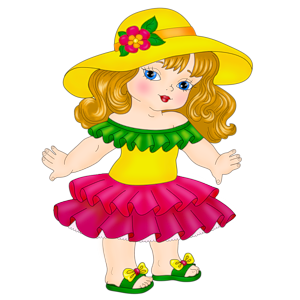 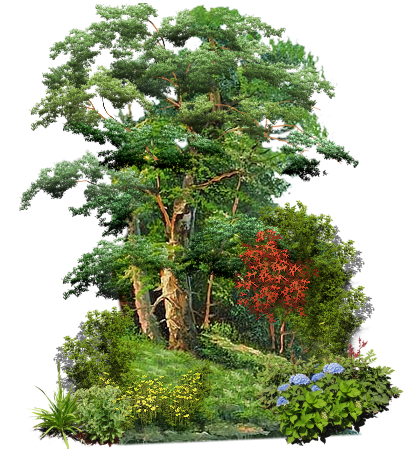 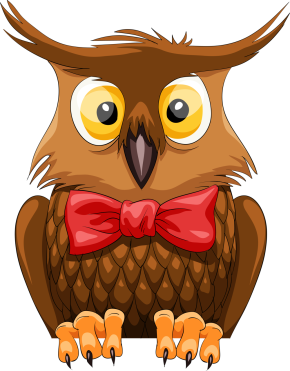 увидела в
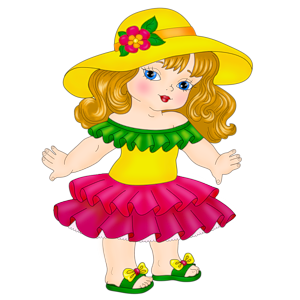 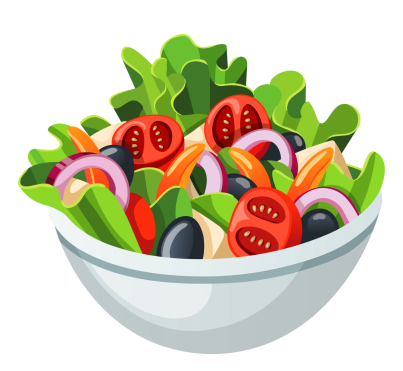 любит
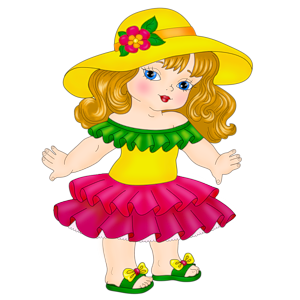 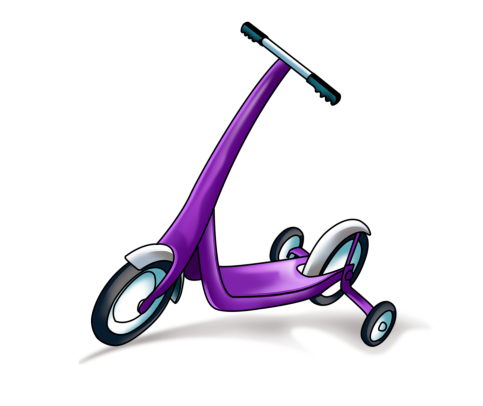 катается на
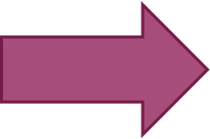 Придумай свои предложения про Соню.
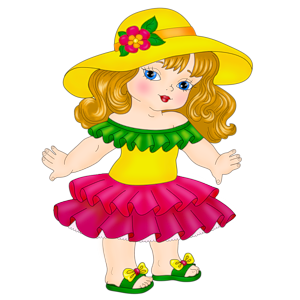 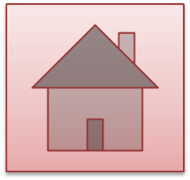 Проговаривай скороговорки, чётко произнося звук [С]. Старайся произносить их как можно быстрее.
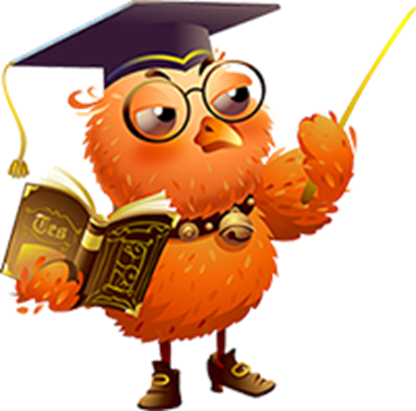 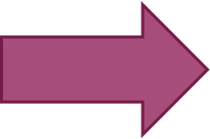 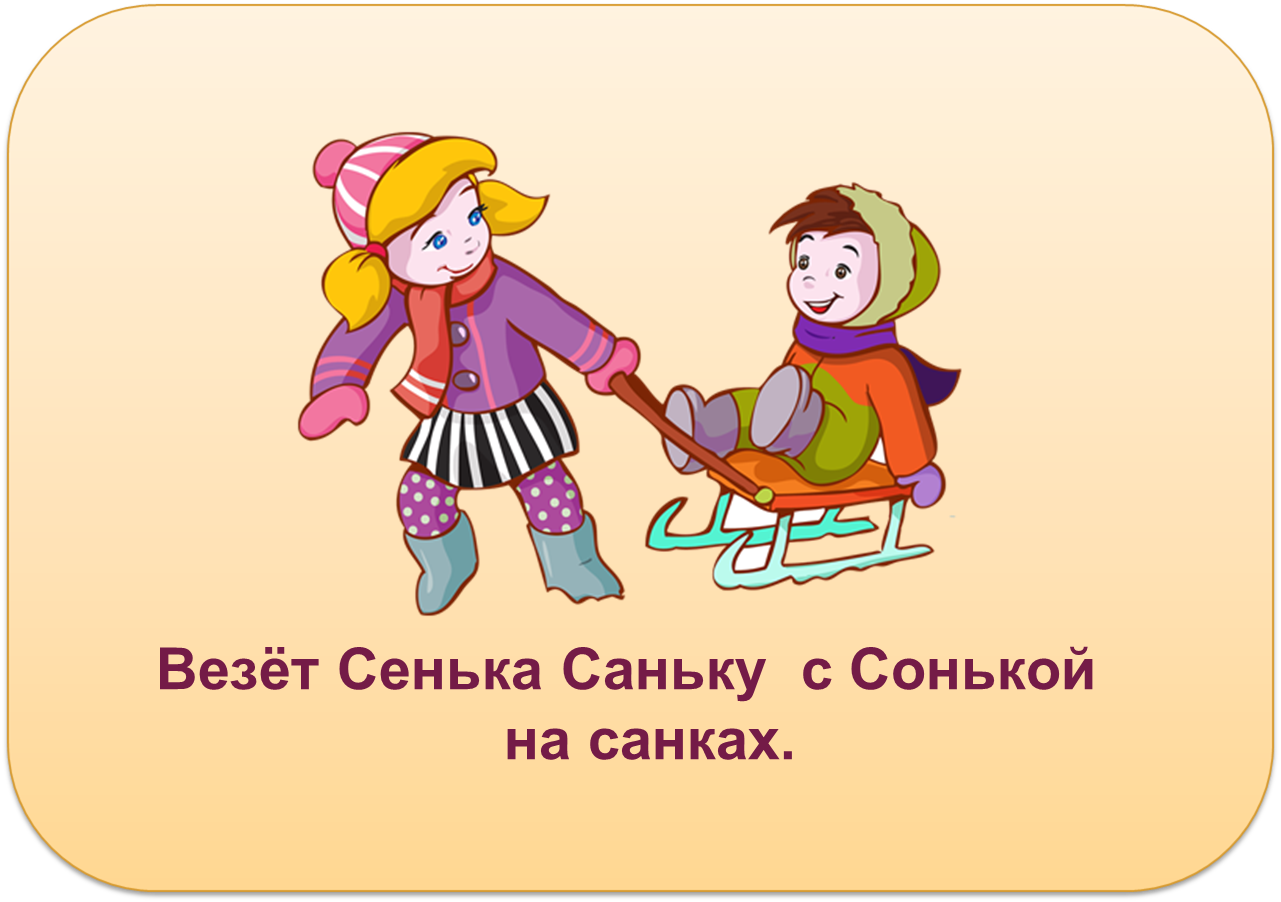 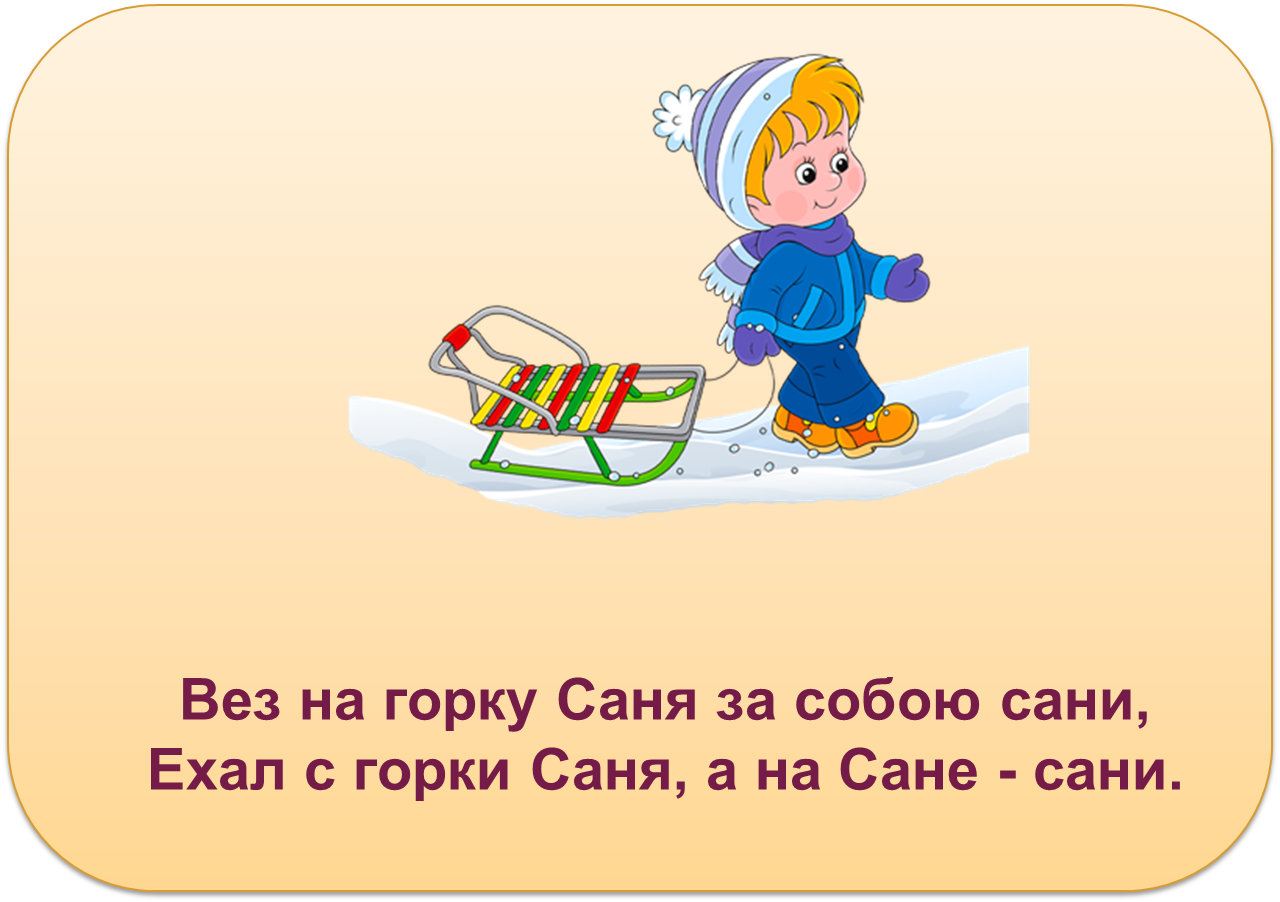 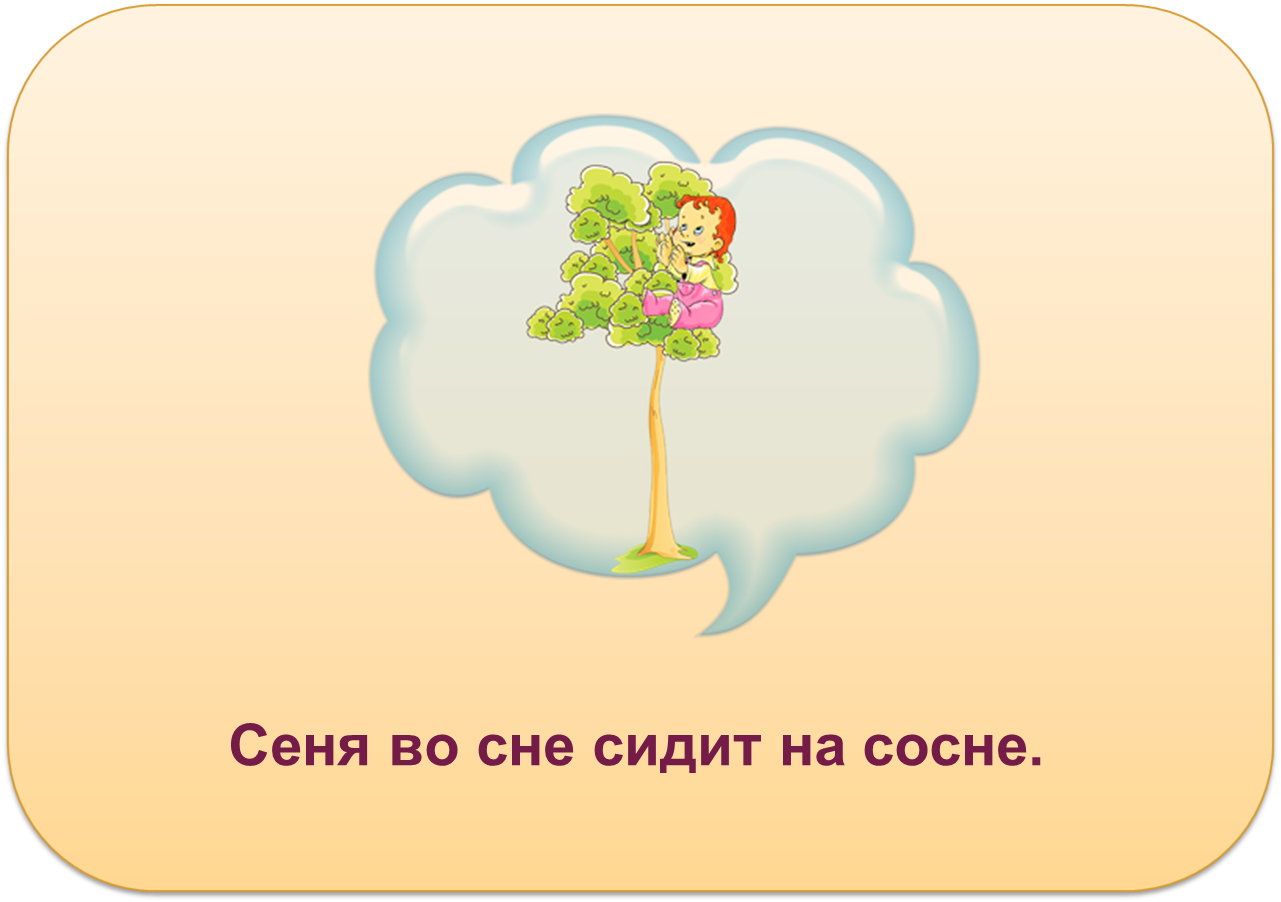 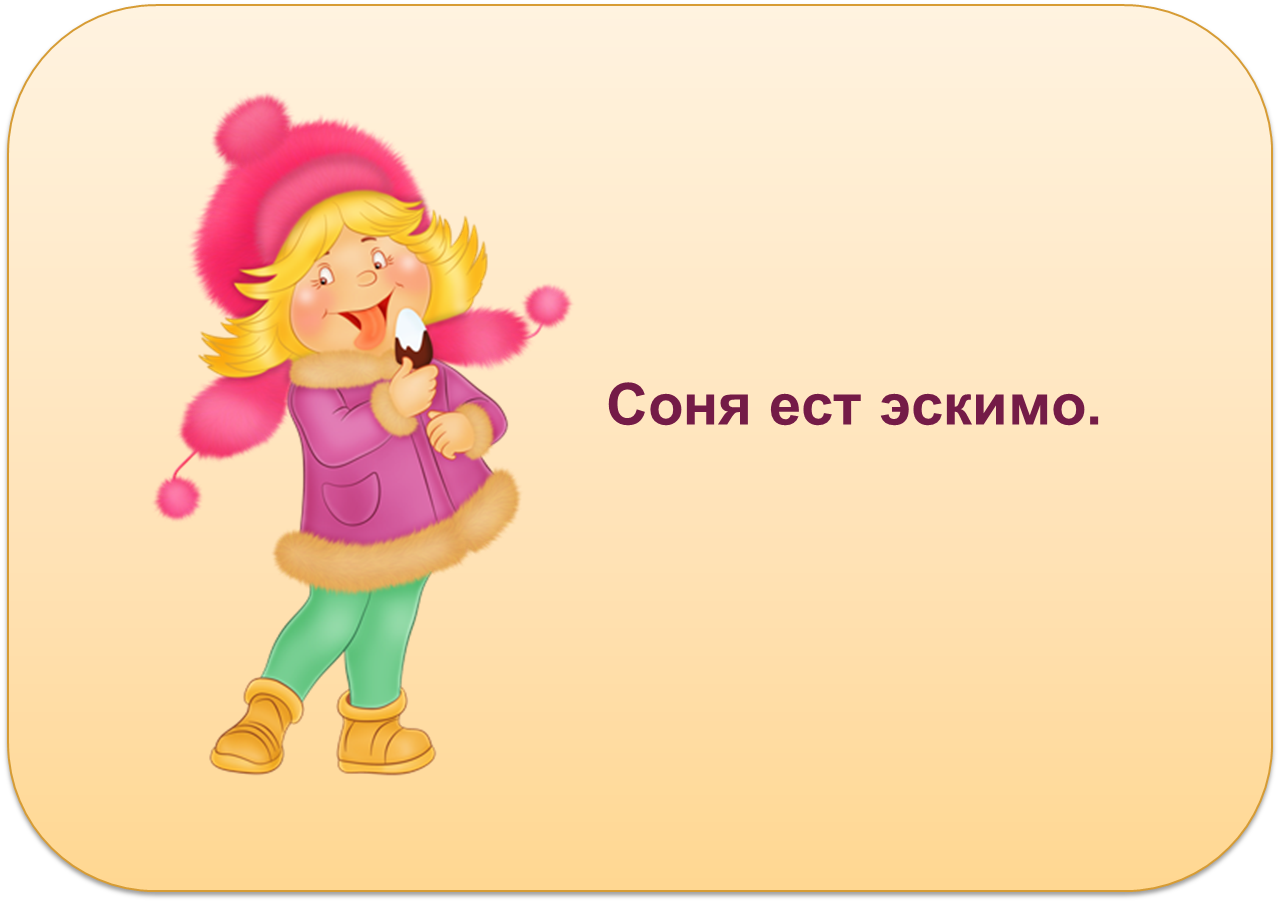 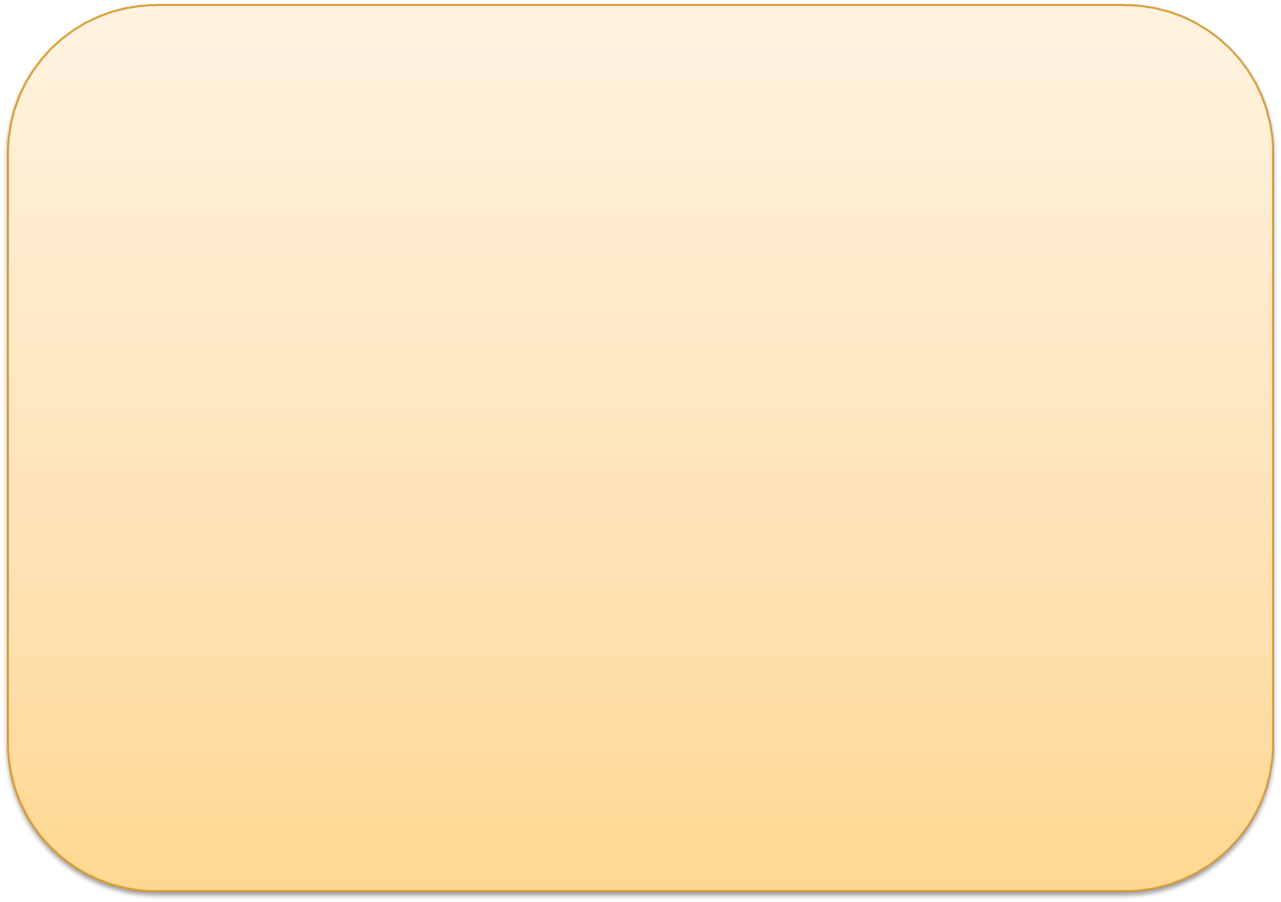 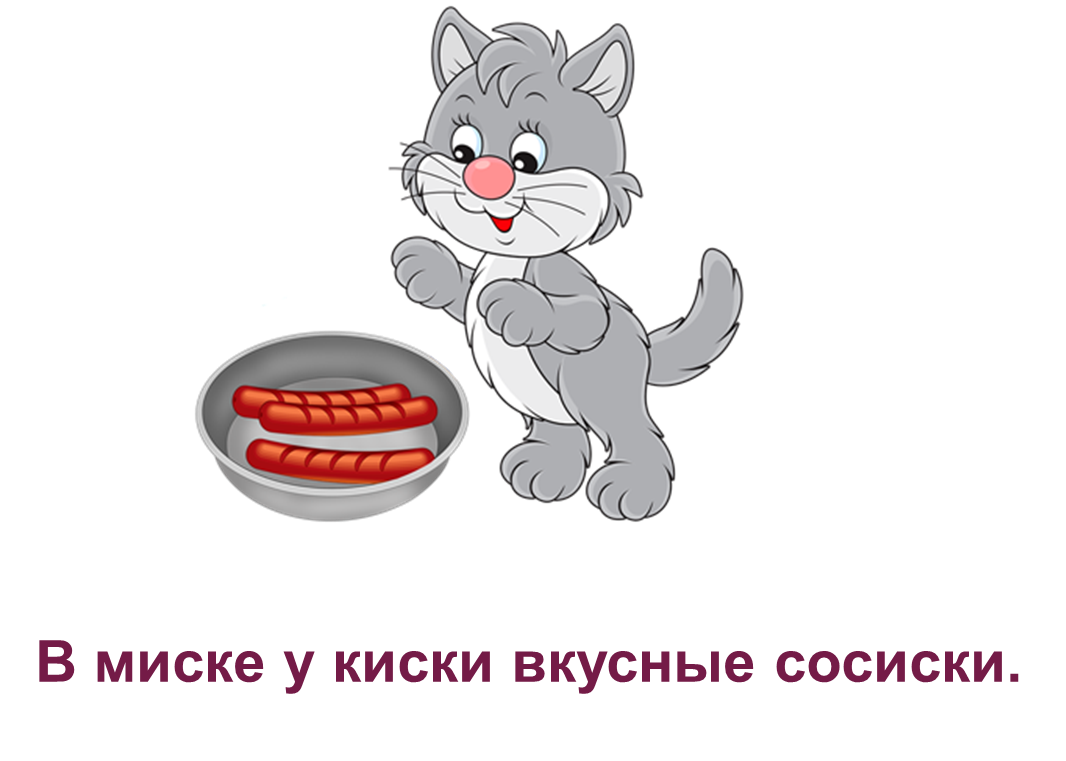 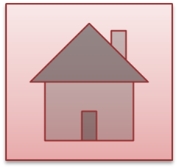 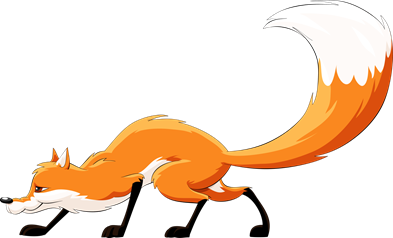 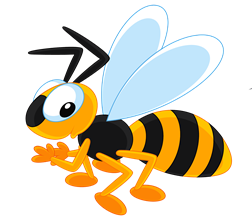 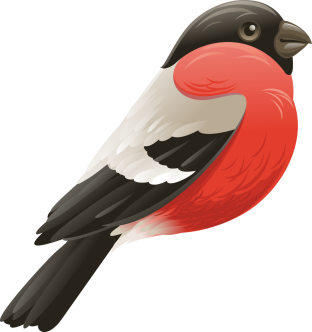 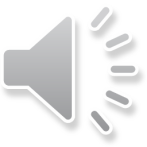 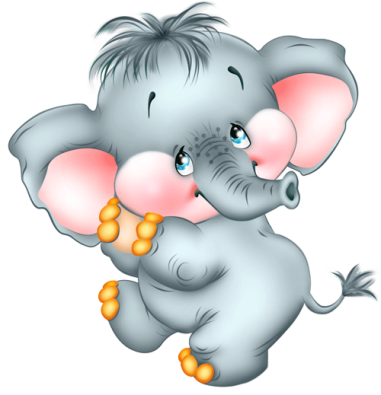 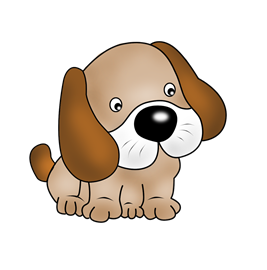 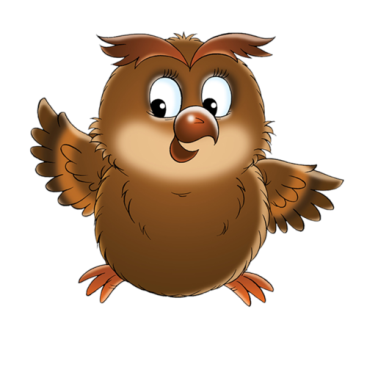 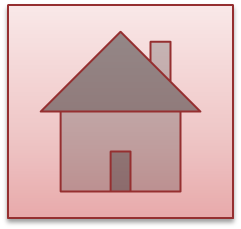 Конец